Styrk rådgivningen over for eksportkunderne
[Speaker Notes: Jeg har været på kursus og er nu blevet Eksportambassadør.
Det betyder, at min rolle er at være den, som I går til, når I har behov for at vide mere om, hvad vi stiller op med eksportkunderne. 

Formålet med denne præsentation er at give jer et lille indblik i, hvad vi har gennemgået, for løsningen kan være med til at gøre kunderne endnu mere glade for vores rådgivning. 

Hvis vi kan hjælpe dem med deres eksport er der nemlig større sandsynlighed for, at de klare sig bedre. Det er godt for kunden, for banken og for Danmark.]
Eksportens DNA
[Speaker Notes: http://youtu.be/UtvL5F8YKlQ 

Kun 6 procent af danske virksomheder eksporterer, men de står for 26 procent af arbejdspladserne. Prøv at se her, hvad der adskiller eksportvirksomheder fra ikke-eksportvirksomheder. 

(Link til YouTube ved at klikke på billedet)]
Der er hjælp at hente flere steder
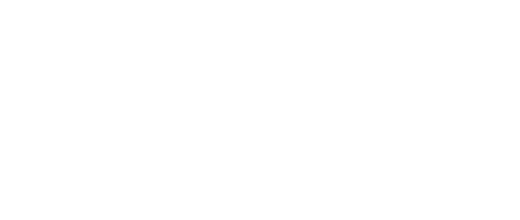 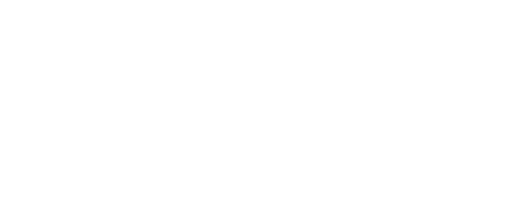 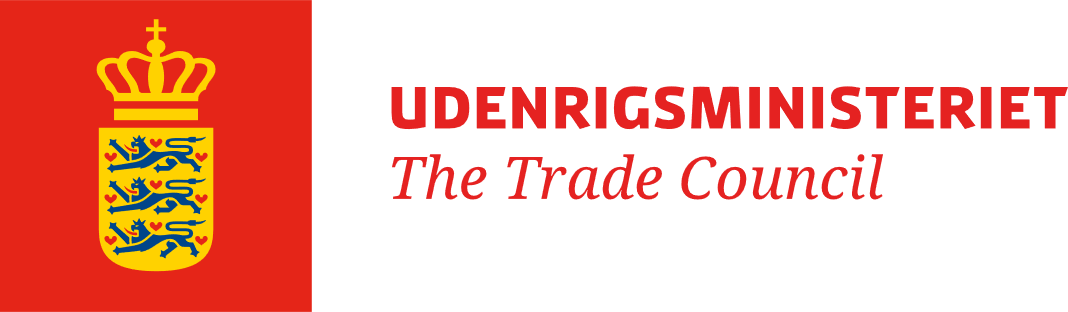 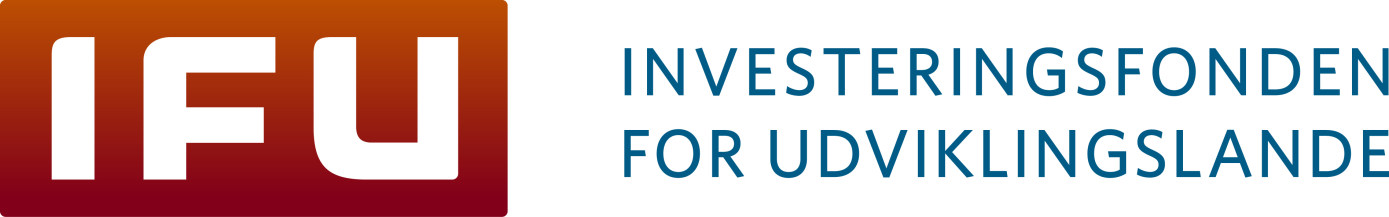 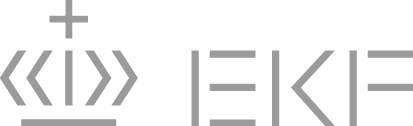 [Speaker Notes: Der er mindst fire organisationer, der er klar til at hjælpe, når det kommer til eksportvirksomheder. Inden for hver deres felt kan de hjælpe, helt fra den første vanvittige eller tilfældige tanke om eksport over den etablerede eksportvirksomhed og til de store globale spillere. 

Erhvervshusene
Trade Council
IFU - Investeringsfonden for Udviklingslande
EKF Danmarks Eksportkredit]
Erhvervshuset udløser potentialet
Erhvervshusene hjælper virksomheder med at udnytte deres vækstpotentiale. 

Erhvervshusene tilbyder at
> kortlægge vækstmuligheder inden for strategi, teknologi, relationer, finansiering og internationalisering
> vejlede til vækst
> medfinansiere viden, der kan give vækst.
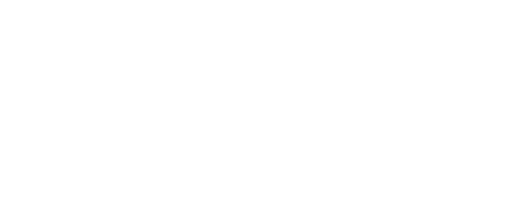 [Speaker Notes: Har I fat i en kunde, som er i den indledende fase og som overvejer at tage de første eksportskridt kan I tage fat i Erhvervshusene. 
Erhvervshusene hjælper virksomheder med at udnytte deres vækstpotentiale. 

Erhvervshusene tilbyder at
> kortlægge vækstmuligheder inden for strategi, teknologi, relationer, finansiering og internationalisering.
> vejlede til vækst
> medfinansiere viden, der kan give vækst.

Der ligger et erhvervshus i hver region. 

Jeg blev personligt overrasket over, at erhvervshusene kan ____________.]
Trade Council vejleder til succes
Trade Council tilbyder
> Eksportsparring: forberedende øvelser
> Eksportstart: markedsanalyse og partnersøgning
> Markedsbesøg
> Rådgivning inden for strategi og eksekvering.
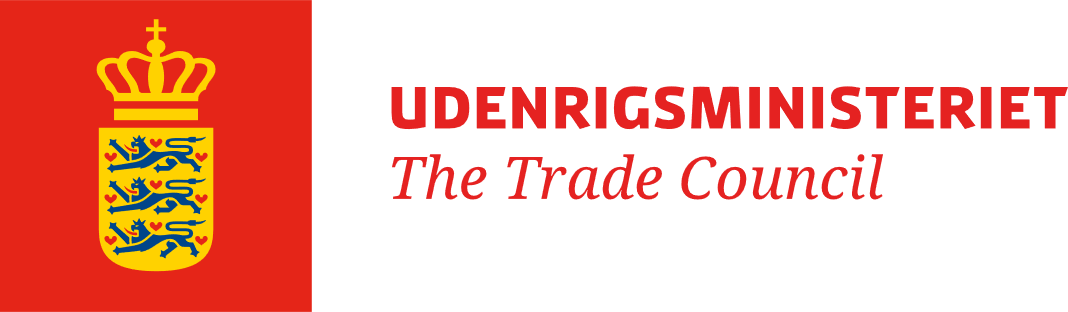 [Speaker Notes: Trade Council løser opgaver inden for eksport, internationalisering og investeringsfremme. De kan være med når det er virksomheder, som først lige skal til at eksportere, men også de veletablerede eksportvirksomheder. 

Trade Council tilbyder
> Eksportsparring: forberedende øvelser
> Eksportstart: markedsanalyse og partnersøgning
> Markedsbesøg
> Rådgivning inden for strategi og eksekvering.
Der sidder en person fra Trade Council i hvert erhvervshus.

Jeg blev personligt overrasket over, at Trade Council kan ____________.]
IFU investerer i udviklingslande
IFU hjælper med at investere i udviklingslande. 

IFU tilbyder
> rådgivning
> netværk og lokal     tilstedeværelse
> at være strategisk partner
> finansiering.
[Speaker Notes: IFU hjælper med at investere i udviklingslande. Det er typisk relevant for de virksomheder, der i forvejen eksporterer.

Udviklingslandene er attraktive, fordi der er
> vækst
> efterspørgsel
> købekraft.

IFU tilbyder
> rådgivning
> netværk og lokal tilstedeværelse
> at være strategisk partner
> finansiering. 

Jeg blev personligt mest overrasket over, at IFU kan ____________.]
EKF finansierer eksporteventyret
EKF tager risikoen og hjælper dermed virksomheder med at 
> finansiere drift og ordrer> sælge mere gennem køberfinansiering
> beskytte eksporten mod politiske og kommercielle risici. 

EKF kan både hjælpe eksportører og underleverandører til eksportører.
[Speaker Notes: EKF hjælper alt fra virksomheden, der skal producere sin første eksportordre, til store virksomheder som Vestas og FLSmidth. 

EKF tilbyder

FINANSIERING AF VIRKSOMHEDEN
EKF tilbyder en Eksportkaution til banken. Dermed tager EKF en stor del af risikoen, Kautionen kan fx bruges når virksomheden 
> skal stille en forudbetalingsgaranti
> har behov for likviditet til at producere en konkret ordre
> ønsker en generel driftsfacilitet.
Eksportkautionen kan bruges både til eksportvirksomheder og deres underleverandører.

KØBERFINANSIERING
EKF tilbyder en garanti, så banken kan hjælpe sin kunde med at tilbyde finansieringsløsninger.  Fordelen ved garantien er, at 
> virksomheden kan sælge mere, når den tilbyder finansiering
> EKF tager hovedparten af risikoen
> banken kan øge sit forretningsomfang, uden at risikoen følger med. 

RISIKOAFDÆKNING
EKF tilbyder banken og eksportvirksomheder en forsikring, så de er sikre på at få deres penge hjem, når de handler med udlandet. Garantierne dækker, hvis det ikke lykkedes at få pengene på grund af politiske og kommercielle forhindringer.

Jeg blev personligt mest overrasket over, at EKF kan ____________.]
Sådan er processen i banken
[Speaker Notes: Hvordan foregår det i din bank?
Hvad er standardproceduren?
Hvem skal man kontakte?
Hvad sker der så?
Hvordan foregår det oftest?
Osv. 

Du kan med fordel supplere med en slide om bankens egne løsninger inden for Trade Finance eller Cash Management.]